ILLUSTRATION
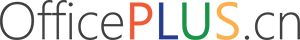 产品年度工作总结
THE COMPANY'S ANNUAL WORK SUMMARY
汇报人：OfficePLUS
部门：运营部
时间：20XX.12.31
ILLUSTRATION
目录页
CONTENTS
JOB 
PROFILE
01
工作概况
BUSINESS
HIGHLIGHTS
02
业务亮点
LESSONS 
LEARNED
03
经验教训
NEW 
YEAR PLAN
04
新年计划
ILLUSTRATION
第一部分
年度工作概况
ANNUAL WORK PROFILE
请在此输入有关于年度工作的相关说明，以便于观众更好的理解，输入文字时可以直接复制，粘贴时请选择右键只保留文本
年度工作概况
ANNUAL WORK PROFILE
第一季度
第二季度
第三季度
第四季度
STAGE ONE
STAGE TWO
STAGE THREE
STAGE FOUR
请在此输入有关于年度工作的相关说明，以便于观众更好的理解，输入文字时可以直接复制，粘贴时请选择右键只保留文本
请在此输入有关于年度工作的相关说明，以便于观众更好的理解，输入文字时可以直接复制，粘贴时请选择右键只保留文本
请在此输入有关于年度工作的相关说明，以便于观众更好的理解，输入文字时可以直接复制，粘贴时请选择右键只保留文本
请在此输入有关于年度工作的相关说明，以便于观众更好的理解，输入文字时可以直接复制，粘贴时请选择右键只保留文本
年度工作概况
ANNUAL WORK PROFILE
工作业绩概述
工作业绩概述
市场部门
MARKETING DEPARTMENT
工作业绩概述
工作业绩概述
技术部门
销售部门
MARKETING DEPARTMENT
MARKETING DEPARTMENT
部门业务
工作业绩概述
工作业绩概述
DEPARTMENT BUSINESS
工程部门
产品部门
MARKETING DEPARTMENT
MARKETING DEPARTMENT
工作业绩概述
工作业绩概述
运营部门
MARKETING DEPARTMENT
年度工作概况
ANNUAL WORK PROFILE
请在此输入有关于年度工作的相关说明，以便于观众更好的理解，输入文字时可以直接复制，粘贴时请选择右键只保留文本请在此输入有关于年度工作的相关说明
数据
产品
用户
请在此输入有关于年度工作的相关说明，以便于观众更好的理解，输入文字时可以直接复制，粘贴时请选择右键只保留文本请在此输入有关于年度工作的相关说明
请在此输入有关于年度工作的相关说明，以便于观众更好的理解，输入文字时可以直接复制，粘贴时请选择右键只保留文本请在此输入有关于年度工作的相关说明
请在此输入有关于年度工作的相关说明，以便于观众更好的理解，输入文字时可以直接复制，粘贴时请选择右键只保留文本请在此输入有关于年度工作的相关说明
业绩完成概况
Performance Completion
请在此输入有关于年度工作的相关说明，以便于观众更好的理解，输入文字时可以直接复制，粘贴时请选择右键只保留文本请在此输入有关于年度工作的相关说明
关键数据
关键数据
关键数据
42%
66%
84%
ILLUSTRATION
第二部分
工作业务亮点
BUSINESS HIGHLIGHTS
请在此输入有关于年度工作的相关说明，以便于观众更好的理解，输入文字时可以直接复制，粘贴时请选择右键只保留文本
工作业务亮点
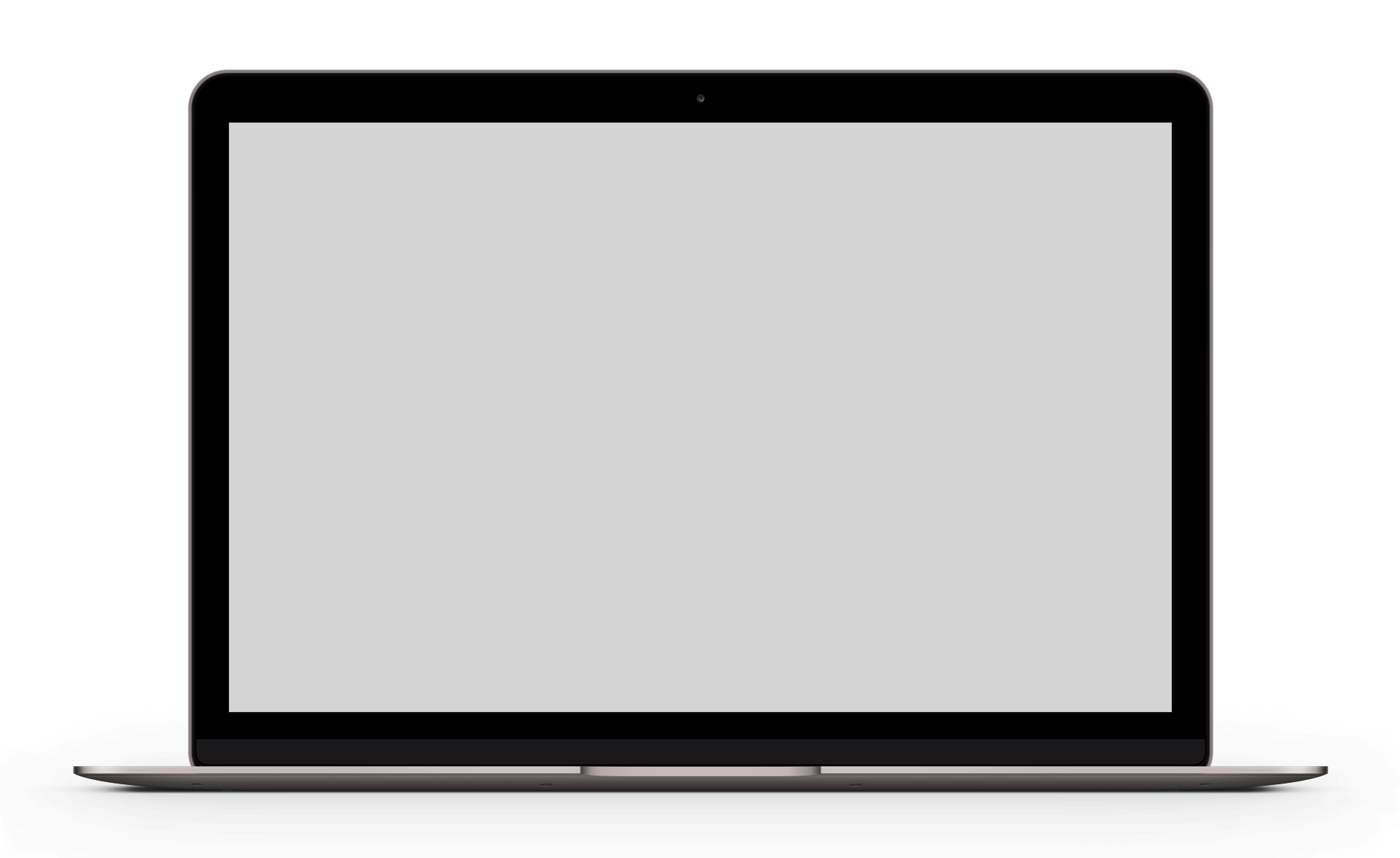 BUSINESS HIGHLIGHTS
60%
74%
46%
市场占有率
市场渗透率
同期增长率
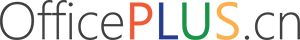 请在此输入有关于工作业务亮点的相关说明，以便于观众更好的理解，输入文字时可以直接复制，粘贴时请选择右键只保留文本请在此输入有关于工作业务亮点的相关说明。
请在此输入有关于工作业务亮点的相关说明，以便于观众更好的理解，输入文字时可以直接复制，粘贴时请选择右键只保留文本请在此输入有关于工作业务亮点的相关说明。
年度工作概况
ANNUAL WORK PROFILE
请在此输入有关于年度工作的相关说明，以便于观众更好的理解，输入文字时可以直接复制，
粘贴时请选择右键只保留文本请在此输入有关于年度工作的相关说明
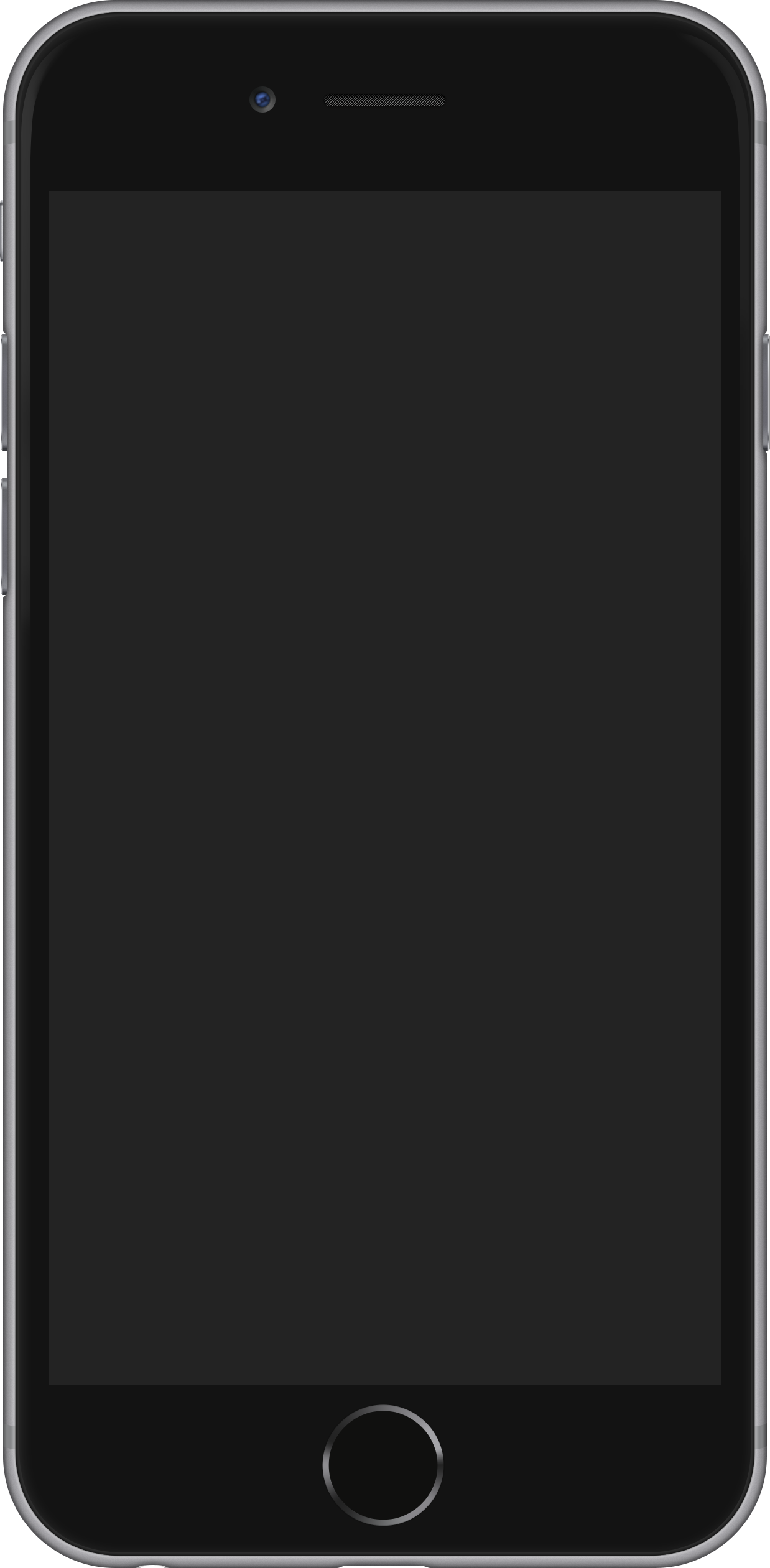 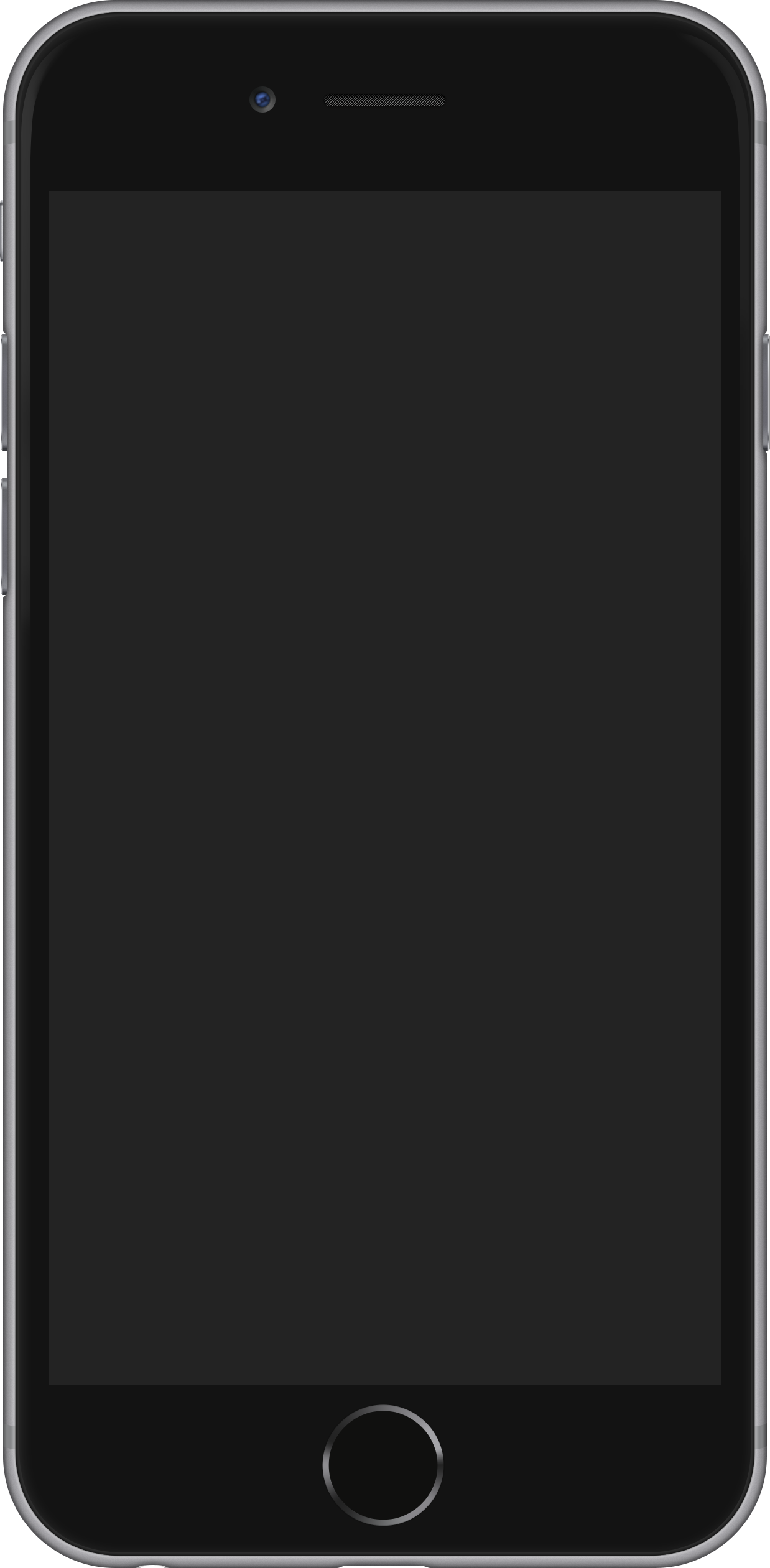 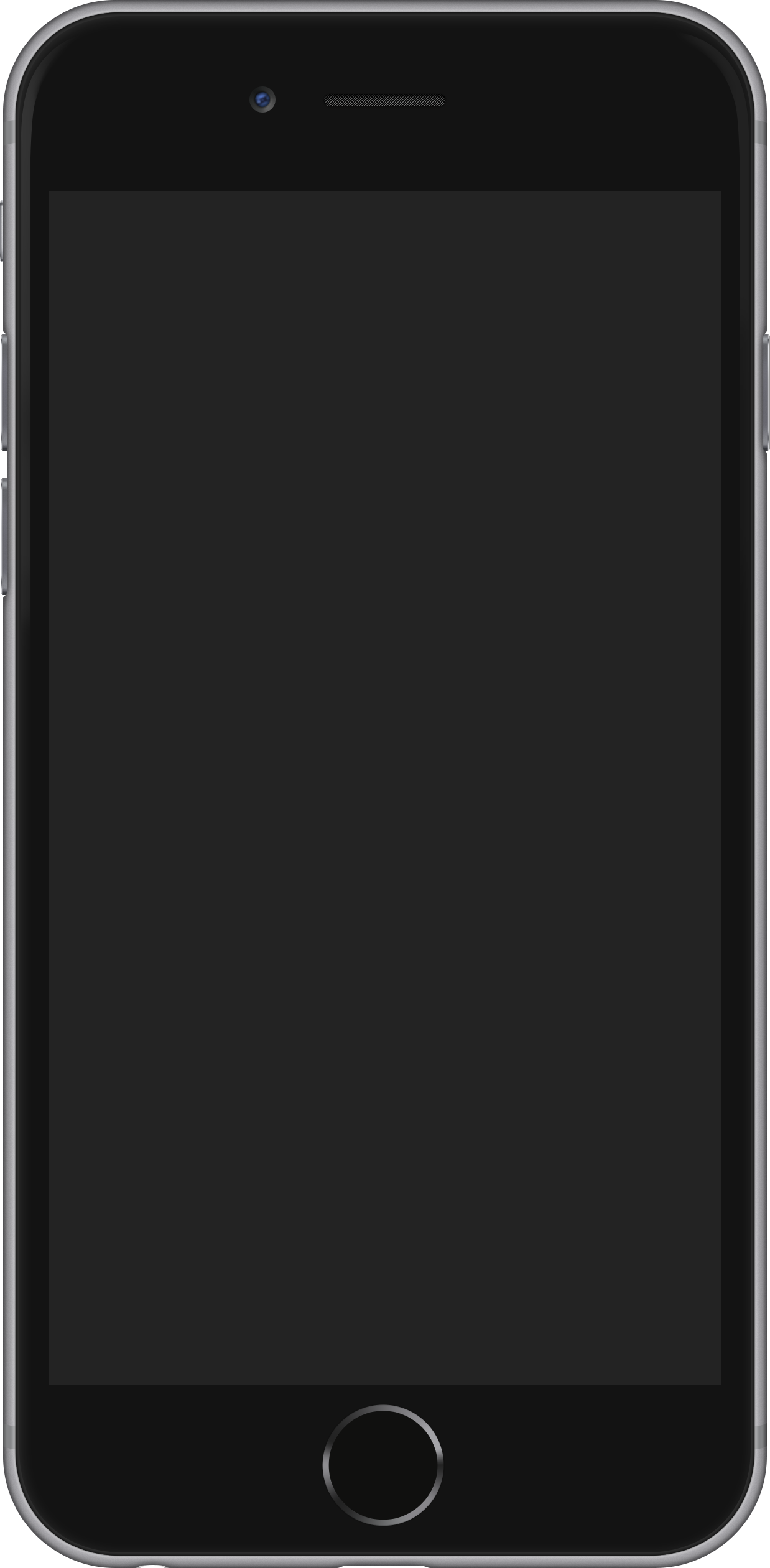 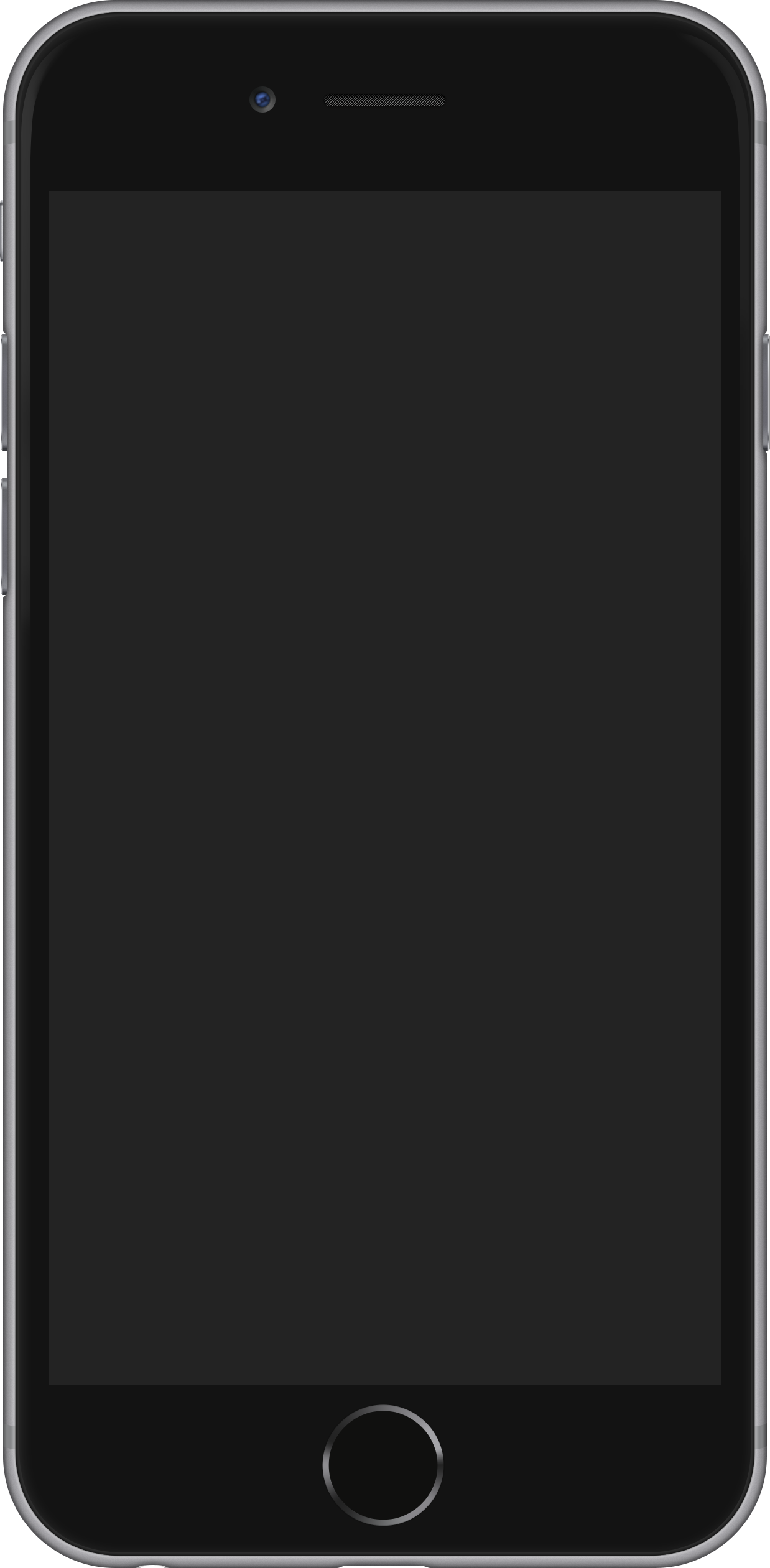 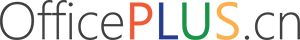 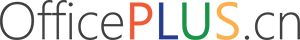 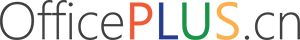 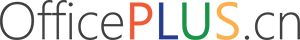 工作业务亮点
BUSINESS HIGHLIGHTS
产品业务
亮点
团队业务
亮点
运营业务
亮点
用户业务
亮点
BUSINESS HIGHLIGHTS
BUSINESS HIGHLIGHTS
请在此输入有关于工作业务亮点的相关说明，以便于观众更好的理解，输入文字时可以直接复制，粘贴时请选择右键只保留文本请在此输入有关于工作业务亮点的相关说明
请在此输入有关于工作业务亮点的相关说明，以便于观众更好的理解，输入文字时可以直接复制，粘贴时请选择右键只保留文本请在此输入有关于工作业务亮点的相关说明
BUSINESS HIGHLIGHTS
BUSINESS HIGHLIGHTS
请在此输入有关于工作业务亮点的相关说明，以便于观众更好的理解，输入文字时可以直接复制，粘贴时请选择右键只保留文本请在此输入有关于工作业务亮点的相关说明
请在此输入有关于工作业务亮点的相关说明，以便于观众更好的理解，输入文字时可以直接复制，粘贴时请选择右键只保留文本请在此输入有关于工作业务亮点的相关说明
工作业务亮点
BUSINESS HIGHLIGHTS
转化亮点
数据亮点
用户亮点
团队亮点
BUSINESS HIGHLIGHTS
BUSINESS HIGHLIGHTS
BUSINESS HIGHLIGHTS
BUSINESS HIGHLIGHTS
请在此输入有关于工作业务亮点的相关说明，以便于观众更好的理解，输入文字时可以直接复制，粘贴时请选择右键只保留文本请在此输入有关于工作业务亮点的相关说明
请在此输入有关于工作业务亮点的相关说明，以便于观众更好的理解，输入文字时可以直接复制，粘贴时请选择右键只保留文本请在此输入有关于工作业务亮点的相关说明
请在此输入有关于工作业务亮点的相关说明，以便于观众更好的理解，输入文字时可以直接复制，粘贴时请选择右键只保留文本请在此输入有关于工作业务亮点的相关说明
请在此输入有关于工作业务亮点的相关说明，以便于观众更好的理解，输入文字时可以直接复制，粘贴时请选择右键只保留文本请在此输入有关于工作业务亮点的相关说明
ILLUSTRATION
第三部分
工作经验教训
WORK EXPERIENCE AND LESSONS
请在此输入有关于年度工作的相关说明，以便于观众更好的理解，输入文字时可以直接复制，粘贴时请选择右键只保留文本
工作经验教训
Lessons learned
工作经验
工作教训
WORK EXPERIENCE
WORK LESSONS
请在此输入有关于工作经验的相关说明，以便于观众更好的理解，输入文字时可以直接复制，粘贴时请选择右键只保留文本

请在此输入有关于问题分析的相关说明，以便于观众更好的理解
请在此输入有关于问题分析的相关说明，以便于观众更好的理解
请在此输入有关于问题分析的相关说明，以便于观众更好的理解
请在此输入有关于问题分析的相关说明，以便于观众更好的理解，输入文字时可以直接复制，粘贴时请选择右键只保留文本

请在此输入有关于问题分析的相关说明，以便于观众更好的理解
请在此输入有关于问题分析的相关说明，以便于观众更好的理解
请在此输入有关于问题分析的相关说明，以便于观众更好的理解
工作经验教训
Lessons learned
工作经验教训
工作经验教训
WORK EXPERIENCE AND LESSONS
WORK EXPERIENCE AND LESSONS
工作经验教训
工作经验教训
请在此输入有关于工作经验的相关说明，以便于观众更好的理解，输入文字时可以直接复制，粘贴时请选择右键只保留文本
请在此输入有关于工作经验的相关说明，以便于观众更好的理解，输入文字时可以直接复制，粘贴时请选择右键只保留文本
工作经验教训
工作经验教训
请在此输入有关于工作经验的相关说明，以便于观众更好的理解，输入文字时可以直接复制，粘贴时请选择右键只保留文本
请在此输入有关于工作经验的相关说明，以便于观众更好的理解，输入文字时可以直接复制，粘贴时请选择右键只保留文本
工作经验教训
Lessons learned
工作经验一
工作经验二
工作经验三
WORK EXPERIENCE
WORK EXPERIENCE
WORK EXPERIENCE
请在此输入有关于工作经验教训的相关说明，以便于观众更好的理解，输入文字时可以直接复制，粘贴时请选择右键只保留文本
请在此输入有关于工作经验教训的相关说明，以便于观众更好的理解，输入文字时可以直接复制，粘贴时请选择右键只保留文本
请在此输入有关于工作经验教训的相关说明，以便于观众更好的理解，输入文字时可以直接复制，粘贴时请选择右键只保留文本
请在此输入有关于工作经验教训的相关说明，以便于观众更好的理解，输入文字时可以直接复制，粘贴时请选择右键只保留文本
请在此输入有关于工作经验教训的相关说明，以便于观众更好的理解，输入文字时可以直接复制，粘贴时请选择右键只保留文本
请在此输入有关于工作经验教训的相关说明，以便于观众更好的理解，输入文字时可以直接复制，粘贴时请选择右键只保留文本
STEP 1
STEP 2
STEP 3
工作经验教训
工作经验教训
工作经验教训
工作经验教训
请在此输入有关于工作经验的相关说明，以便于观众更好的理解，输入文字时可以直接复制，粘贴时请选择右键只保留文本
请在此输入有关于工作经验的相关说明，以便于观众更好的理解，输入文字时可以直接复制，粘贴时请选择右键只保留文本
请在此输入有关于工作经验的相关说明，以便于观众更好的理解，输入文字时可以直接复制，粘贴时请选择右键只保留文本
请在此输入有关于工作经验的相关说明，以便于观众更好的理解，输入文字时可以直接复制，粘贴时请选择右键只保留文本
STEP 4
ILLUSTRATION
第四部分
新年工作计划
NEW YEAR'S WORK PLAN
请在此输入有关于年度工作的相关说明，以便于观众更好的理解，输入文字时可以直接复制，粘贴时请选择右键只保留文本
新年工作计划
NEW YEAR'S WORK PLAN
STEP ONE
STEP TWO
STEP THREE
STEP FOUR
第一阶段
第二阶段
第三阶段
第四阶段
STAGE ONE
STAGE TWO
STAGE THREE
STAGE FOUR
请在此输入有关于新年工作计划的相关说明，以便于观众更好的理解，输入文字时可以直接复制，粘贴时请选择右键只保留文本
请在此输入有关于新年工作计划的相关说明，以便于观众更好的理解，输入文字时可以直接复制，粘贴时请选择右键只保留文本
请在此输入有关于新年工作计划的相关说明，以便于观众更好的理解，输入文字时可以直接复制，粘贴时请选择右键只保留文本
请在此输入有关于新年工作计划的相关说明，以便于观众更好的理解，输入文字时可以直接复制，粘贴时请选择右键只保留文本
新年工作计划
NEW YEAR'S WORK PLAN
市场部门工作计划
市场部门工作计划
市场部门工作计划
请在此输入有关于新年工作计划的相关说明，以便于观众更好的理解，输入文字时可以直接复制，粘贴时请选择右键只保留文本
请在此输入有关于新年工作计划的相关说明，以便于观众更好的理解，输入文字时可以直接复制，粘贴时请选择右键只保留文本
请在此输入有关于新年工作计划的相关说明，以便于观众更好的理解，输入文字时可以直接复制，粘贴时请选择右键只保留文本
新年工作计划
NEW YEAR'S WORK PLAN
时间
市场部门
科研部门
研发部门
第一季度
工作计划
工作计划
工作计划
第二季度
工作计划
工作计划
工作计划
第三季度
工作计划
工作计划
工作计划
第四季度
工作计划
工作计划
工作计划
年度目标
工作计划
工作计划
工作计划
新年工作计划
NEW YEAR'S WORK PLAN
年度工作计划
Jan
Feb
Mar
Apr
May
Jun
Jul
Aug
Sep
Oct
Nov
Dec
市场部门
市场部门
市场部门
市场部门
市场部门
注解：
请在此输入有关于新年工作计划的相关说明，以便于观众更好的理解，输入文字时可以直接复制，粘贴时请选择右键只保留文本
ILLUSTRATION
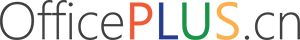 感谢您的观看
Thanks for watching
汇报人：OfficePLUS
部门：运营部
时间：20XX.12.31
ILLUSTRATION
素材页